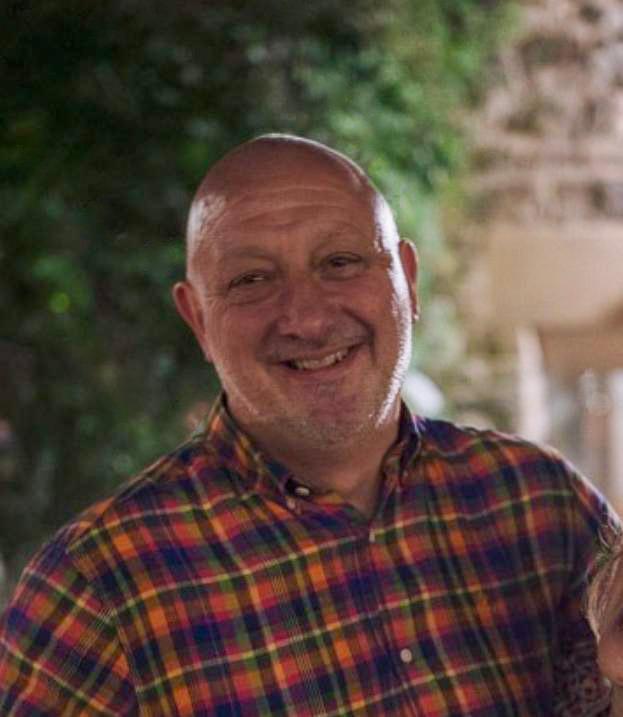 NYC Planning Service Leadership Team
Trevor Watson
Assistant Director Planning
Linda Marfitt
Head of Planning Policy & Place
Tracey Rathmell
Head of Delivery & Infrastructure
Martin Grainger
Head of Development Management
Rob Harper
Head of Building Control
Dave Clothier
Planning Operations Manager
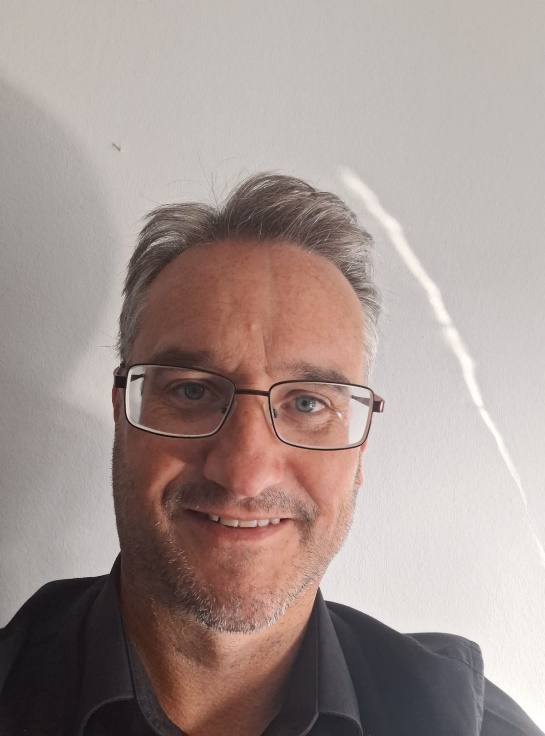 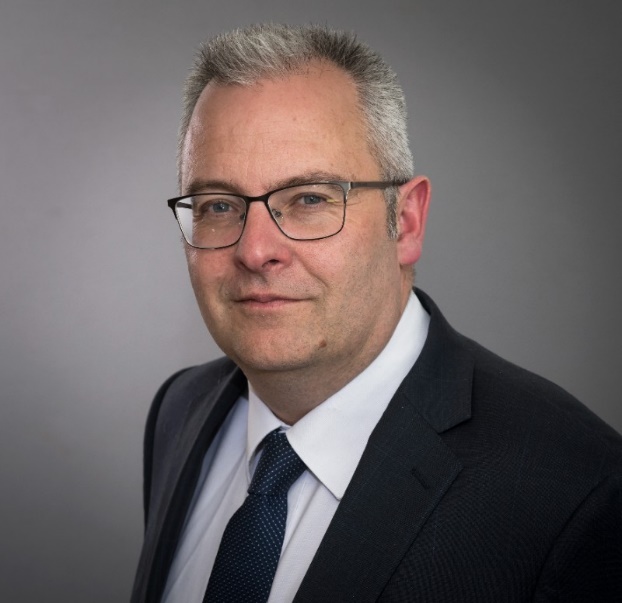 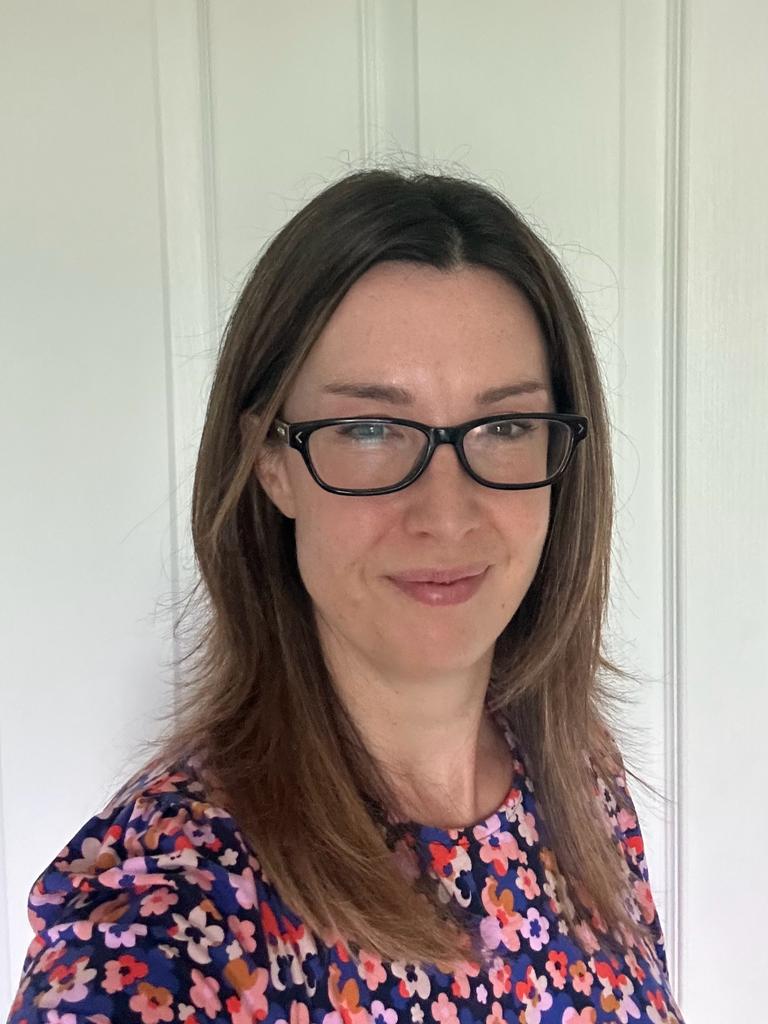 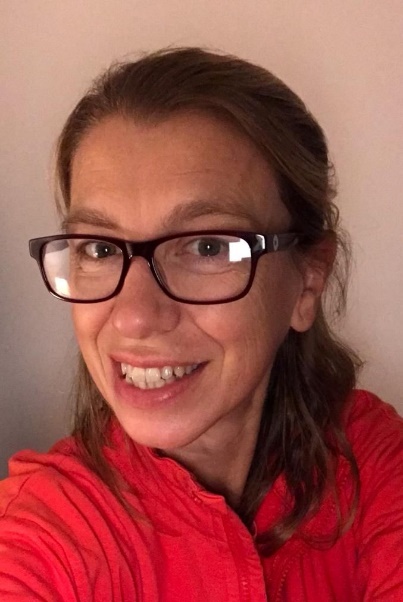 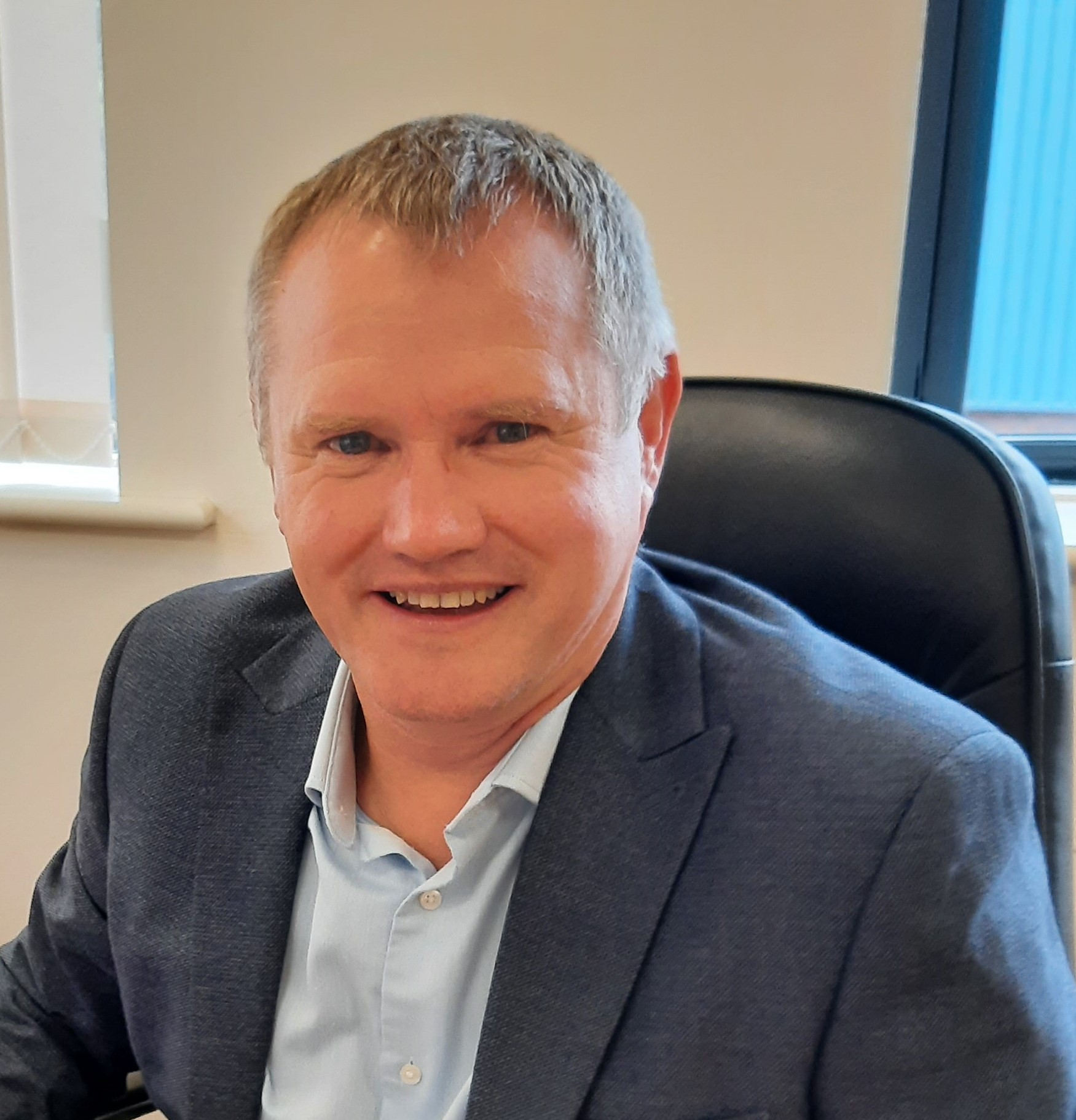 A new Planning Service for North Yorkshire – the story so far…
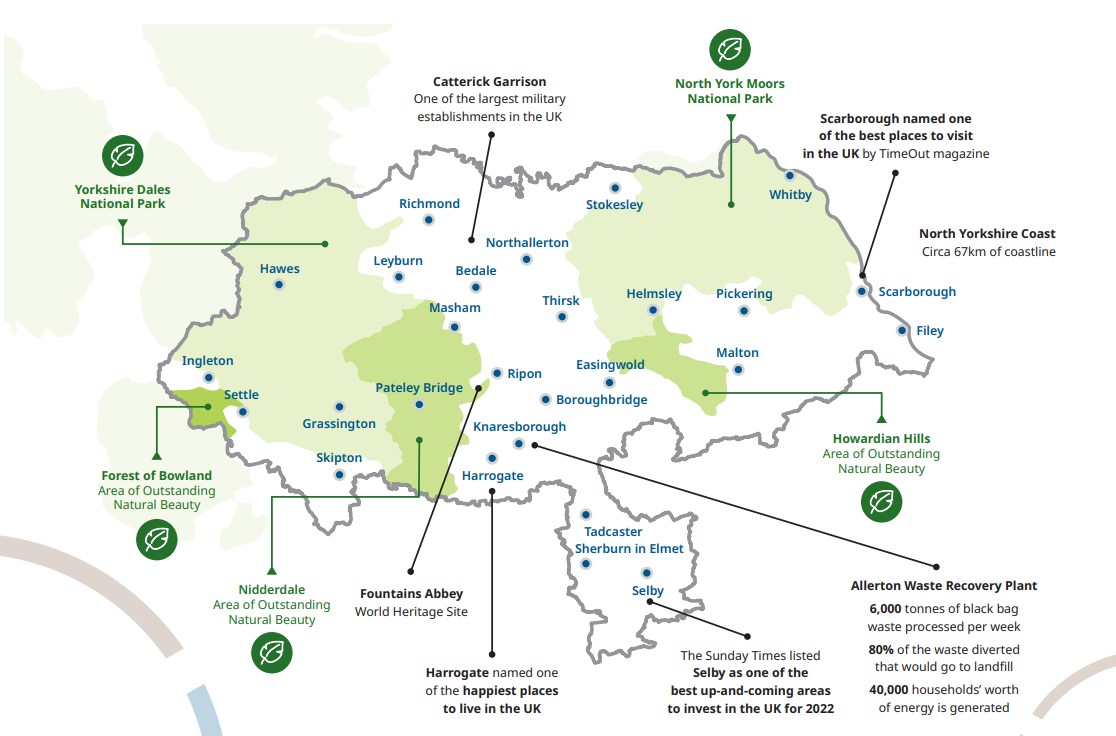 New Committee structure implemented
Safe & Legal processes and decisions
Work has started on a new Local Plan
Staff working together across the new geography
Programme of transition and transformation 
Maximising opportunities of coming together as one council
A new Local Plan for North Yorkshire
Full local plan for the whole area within 5 years
Minimum 15 Year plan period
Robust evidence base
Early engagement
Key issues for the new local plan
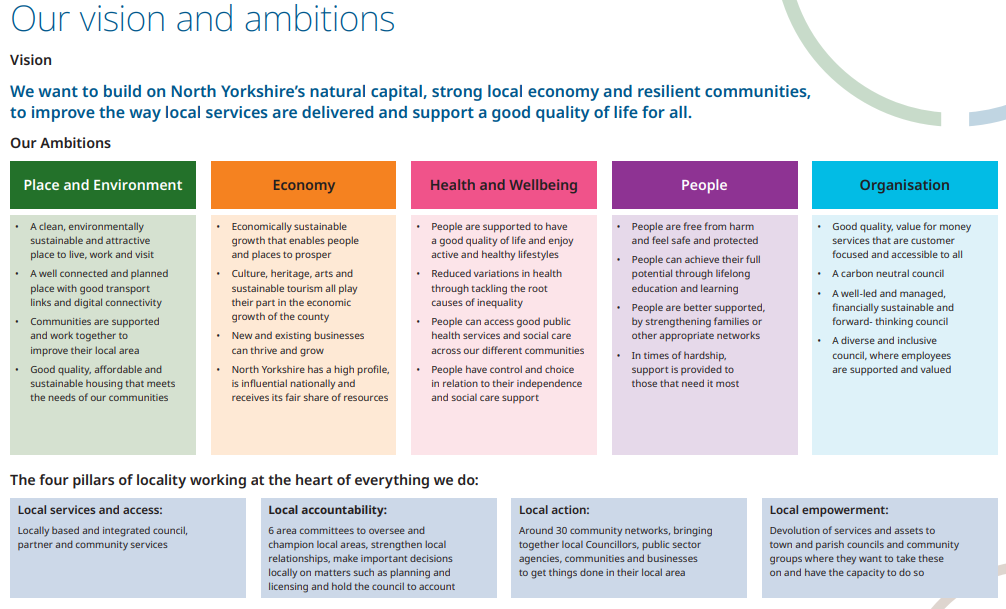 [Speaker Notes: Linda]
Next Steps for the new Local Plan